How the Money is Spent in LSS and SRWC Carl D. Perkins GrantMCCDEC Annual Data Workshop
Debra Guerrero, Director Learning Support Services
Liz Orbits, Manager Student Resource & Women’s Center
Washtenaw Community College
August 8, 2014
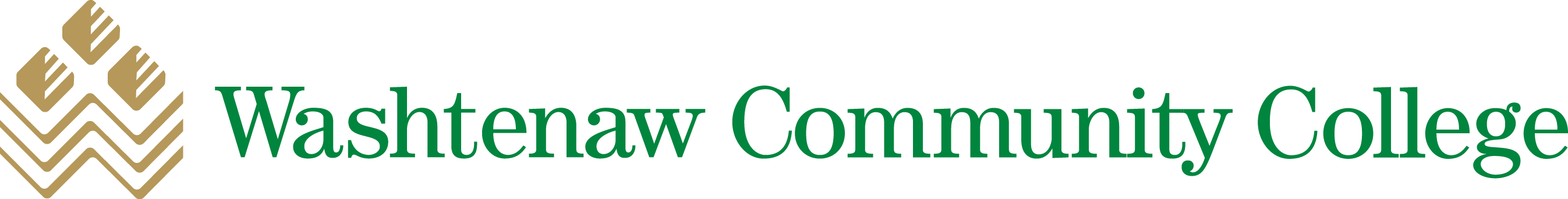 Our Mission
LSS-




SRWC-Using a holistic educational case management approach, the center promotes the success and retention of all students including special populations.
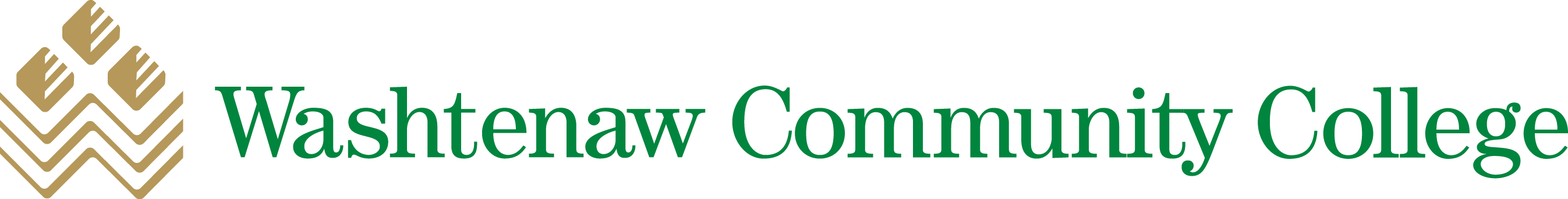 LSS Success Stories
Female student – 
	Applied Science Degree in Occupational Studies 2013 
	Certificate in Baking and Pastry 2013
	Currently awaiting Associate Degree in Baking and 	Pastry Arts 

Attended WCC part-time since 2008 working on basic skills until 2010
Diagnosis:  Learning Disability in reading, writing, and math by school Psychologist Accommodations used:
Extra time for test (1.5X)
Test reader
Notes
Ability to record lectures
Extra time on in-class writing or leniency on spelling/use of spell check
Male Student-Associate in Applied Science – Nursing 2013Certificate of Completion Nursing Assistant Skills,  2009
Attended WCC since 2000
Worked on basic skill classes part time until fall 2007 when he was able to start college level classes for chosen program
Diagnosis:  Learning Disability in reading and written expression by LSS Disability Specialist in 2009, also cerebral palsy, and seizure disorder noted in IEP
Accommodations used:
Extra time for tests (1.5X)
Recording lectures
Leniency on spelling or use of spell check
Female student – Associate in General Studies Math, Natural Science,  1996 Certificate of Completion Nursing Assistant Skills, 2008 	Completed Associate in Applied Science Nursing, 2014
Attended WCC part time on and off since 1981
Took classes of interest in many different areas without focus on specific program until 2008
Diagnosis: Learning Disability in reading and written expression, by LSS Disability Specialist in June 2011
Accommodations used:
Computer for writing w/spell check
Additional time to complete written paperwork
Additional time for tests (1.5X) in quiet environment
Male student – 	Associate Degree in Applied Science 	Occupational Studies 2012
Attended WCC part-time beginning 1984 taking a variety of MTT (Machine Tool Technology) WAF (Welding) NCT (Numerical Control) classes
Diagnosis: Bilateral profound sensorineural hearing loss 
	at age 2 
Accommodations used:
Sign language interpreters
Note takers
Closed captioning for videos
SRWC Success Story
Male student-
	Associate in Applied Science-graduate 2011
	Attendance costs awardee, books/tuition/Case management


“I met with you a couple of weeks ago and was considering dropping my online class....I needed some tips on how to do well in the class.  With your help, I went from 55% to 78% and now I'm at 80%.  When I started classes in the Fall, I was only considering an associate's degree.  Now, my goal is to transfer to Eastern Michigan University and get my bachelor's degree”.
SRWC Success Story
Female Student-

		Associate Applied Science-Nursing
		Attendance cost awardee-Childcare/Case management


“...without your childcare assistance I never would have been able to graduate and move on to the nursing job that now supports my children. Please let me know if I can ever talk to other students about you’re your services...”